Tuesday 12th May 2020

Grammar
Recap – what is a noun?
A noun is a word used to identify a person, thing or a place.

Noun examples:
Chair 
Table 
Kitchen 
Flower
Apple
Singular and Plural
Singular noun = refers only to one
e.g.  one table
	one girl 
	one doctor

Plural nouns = refers to more than one 
e.g. two tables
       lots of girls
       the doctors
Rules to spell plurals
Rule number one:
Add an ‘s’

This is the most common and straight forward rule to make a word plural. 
e.g.  bike             bikes 
	kitchen            kitchens
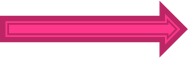 Can you write the plural of:                cat?
                                                         dog?
                                                         cup?
Recap – vowels and consonants
Vowels          A     E     I     O     U

Consonants           B  C  D  F  G  H  J  K  L  M  
			N  P  Q  R  S  T  V  W  X  Y  Z
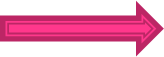 Words ending in ‘y’
Rule number two:
If there is a consonant before the y, change the y to i before adding es.

e.g. lady       ladies 
baby        babies 


If there is a vowel before the y, just add s. 
e.g. toy        toys 
day        days
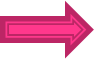 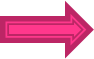 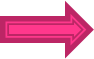 Can you write the plural of:               story?
                                                         lorry?
                                                          boy?
Words ending in x, sh, or ch or s
Rule number 3:

For words ending in x, ch, sh or s add es


e.g.  church        churches 
			fox            foxes 
			bush          bushes
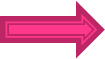 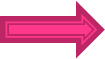 Can you write the plural of:               bench?
                                                         box?
                                                        eyelash?
There are other patterns for plurals and even some words that don’t fit the pattern at all.In Year 2, these are the 2 main rules we need to know
Use the sheet for today to complete this activity. Your sheet should look like this
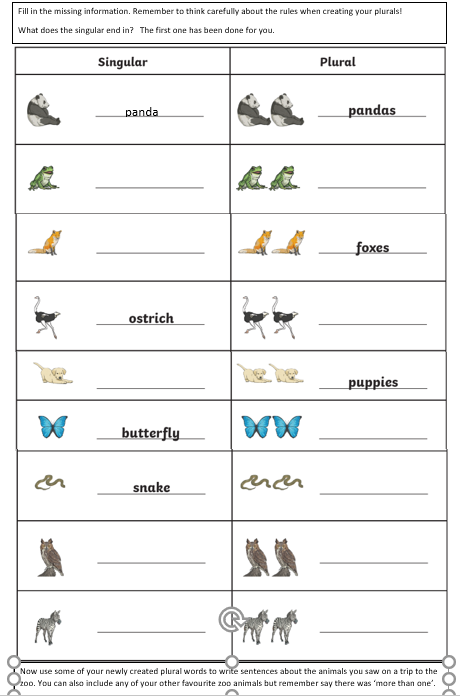 Task 1: Write the singular or plural noun for the animals using the rules we have practised today.

Task 2: Now use some of your newly created plural words to write sentences about the animals you saw on a trip to the zoo. You can also include any of your other favourite zoo animals but remember say there was ‘more than one’.
Your Footer Here
Your Date Here
9
[Speaker Notes: © Copyright Showeet.com – Free PowerPoint Templates]